UBMD QUẬN LONG BIÊN
TRƯỜNG MẦM NON BẮC CẦU
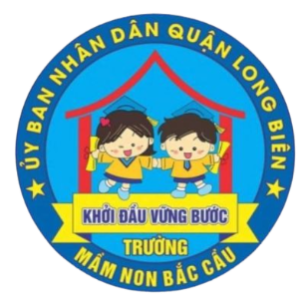 GIÁO ÁN PHÁT TRIỂN NHẬN THỨC
Hoạt động: Làm quen với toán
Đề tài       : Tách, gộp trong phạm vi 6
Đố tượng : 5-6 tuổi
Thời gian : 30-35 phút
GV           : Nguyễn Thị Quỳnh
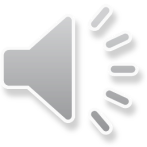 1: Ổn định tổ chức
2: Phương pháp hình thức tổ chức
2.1: ¤n thªm bít trong ph¹m vi 6
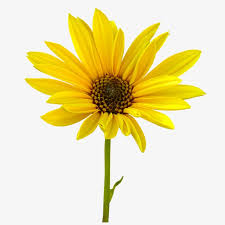 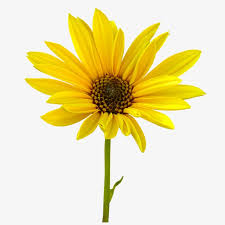 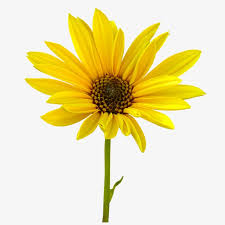 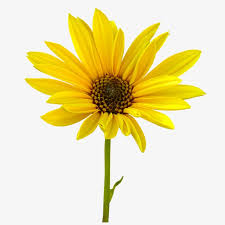 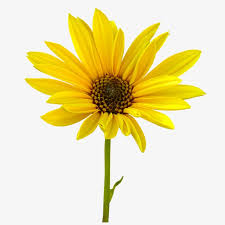 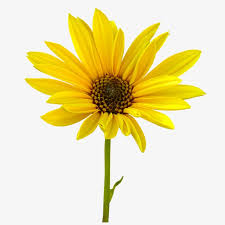 6
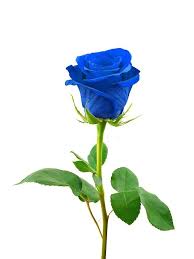 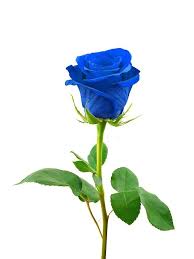 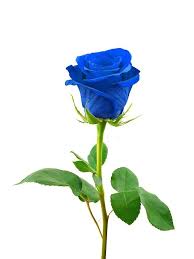 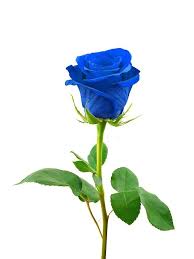 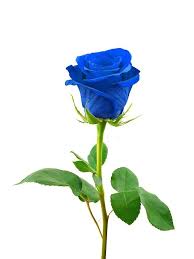 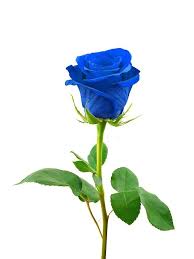 6
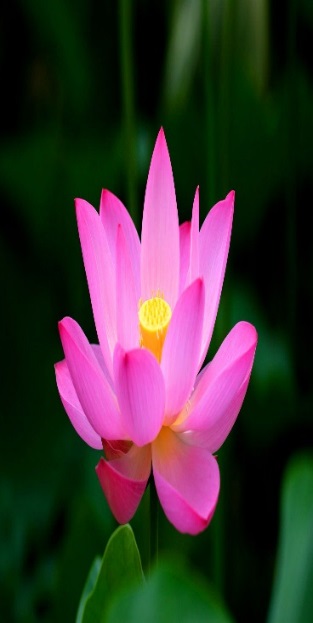 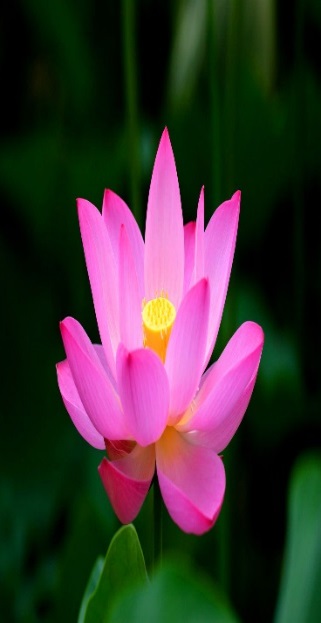 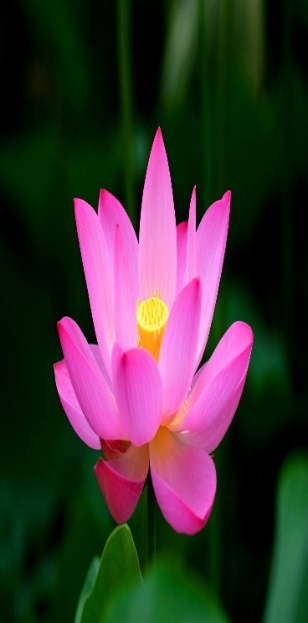 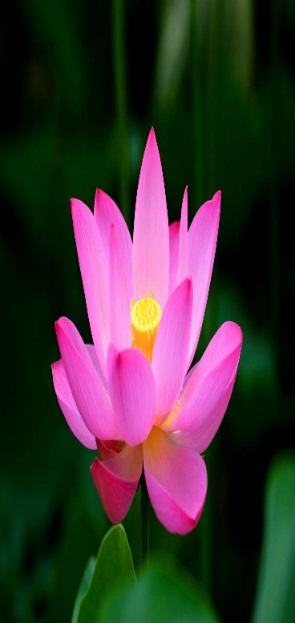 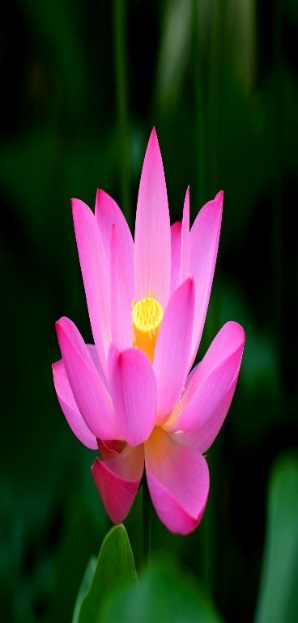 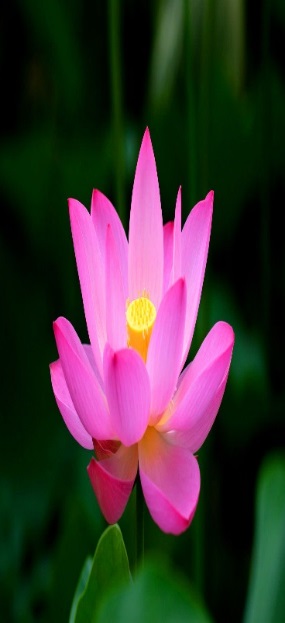 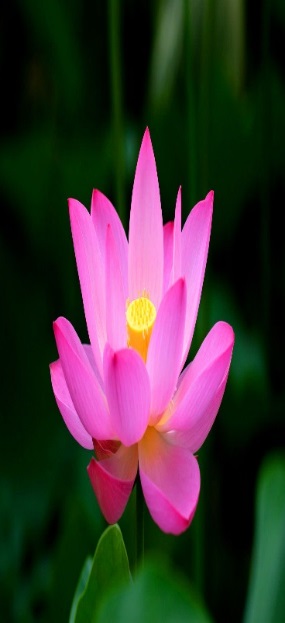 6
2.2: Tách, gộp nhóm số lượng 6 ra làm hai phần
Tách theo ý thích
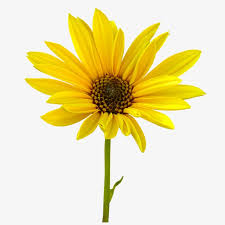 6
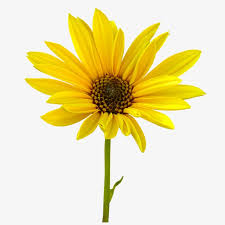 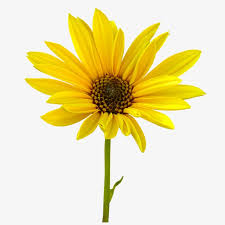 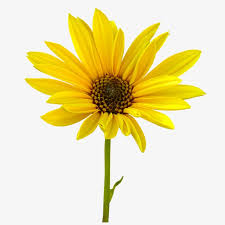 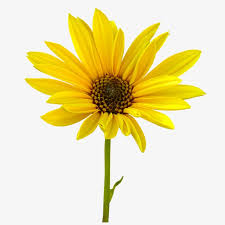 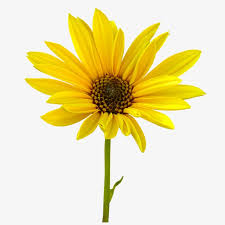 6
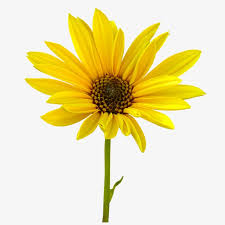 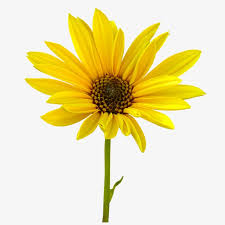 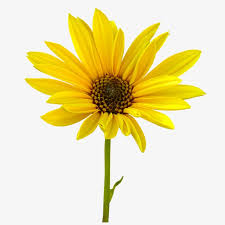 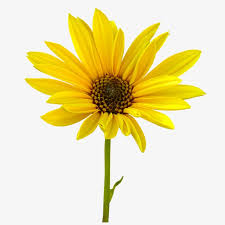 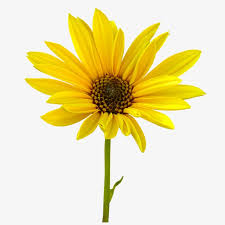 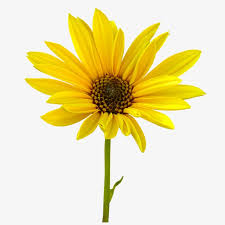 6
5
1
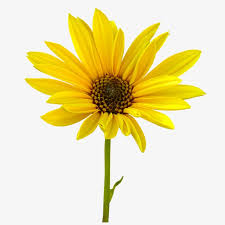 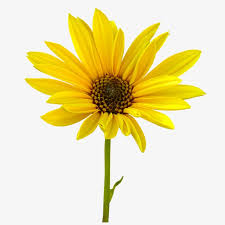 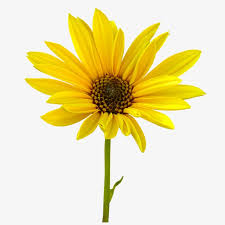 6
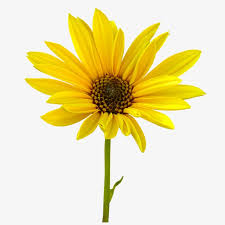 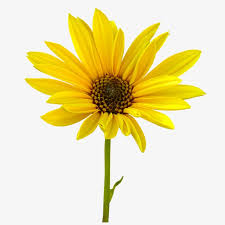 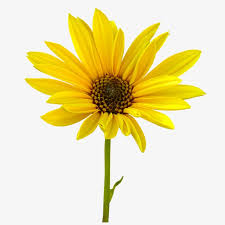 2
6
4
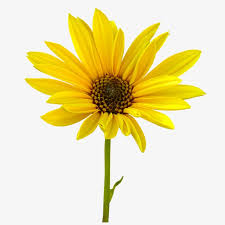 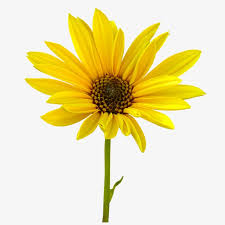 6
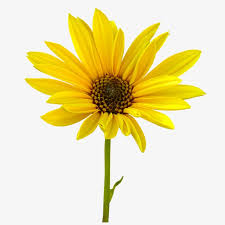 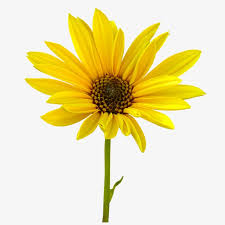 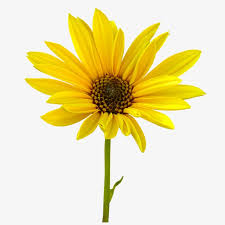 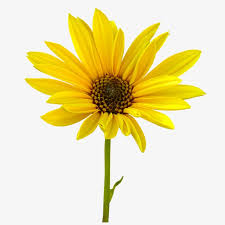 3
6
3
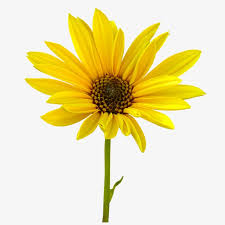 2
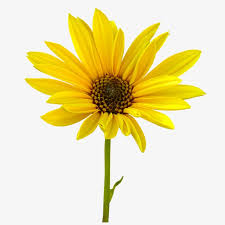 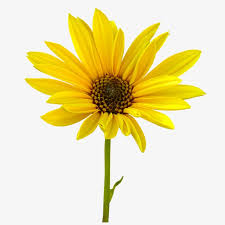 1
6
4
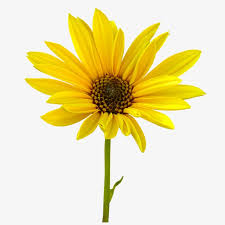 5
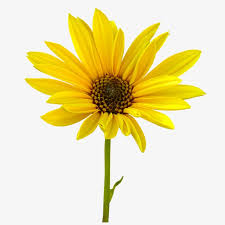 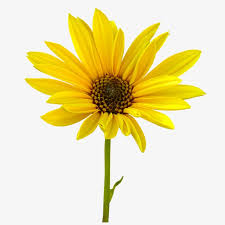 3
3
Luyện tập
Trò chơi 1:
    Thử tài của bé
Trò chơi 2:
    Kết nhóm
3: Kết thúc